Paul Brockman - EnstarAdriana Cotter – Norton Rose FulbrightMichael Halsband – McDermott, Will & EmeryAndy Rothseid – Gallagher Re
May 1, 2025
‹#›
Agenda
Overview of retrospective reinsurance agreements
Development and growth
Market considerations and implications
Drafting issues – where do the potential problems lie?
What is retrospective reinsurance?
Provides cover to cedants for liabilities that have already occurred, so reduces the risk of adverse loss development
Loss Portfolio Transfers (LPT)
Reinsurer participates proportionally on future claims payments

Adverse Development Cover (ADC)
Non-proportional cover similar to an excess of loss i.e. reinsurer assumes future claims payments above a specified retention 
In or out of the money

Hybrid solutions
How has the market developed?
Retrospective reinsurance is a key feature of the legacy market.

Originally, the run-off industry was positioned to manage the legacy commitments of companies that either failed or were struggling due to significant asbestos exposure and a concentration of major catastrophe losses occurring in the same period. 

Over the past few years, the role of the legacy market has developed by structuring and executing transactions which: 
provide risk management solutions, allowing insurers to manage reserve development and volatility; 
enable (re)insurers to recycle their capital to support organic growth; 
cleanse companies’ balance sheets to facilitate M&A transactions; 
improve partners’ pre-IPO profiles by resolving balance sheet uncertainties; and 
release capital, supporting the return of funds to investors.
Multiple applications for retrospective solutions
Example transaction objectives
Optimise capital
Leverage reserve risk 
component
Drive operational efficiencies
Improve management focus 
on core business
Manage earnings volatility
Protect earnings from 
PYAD
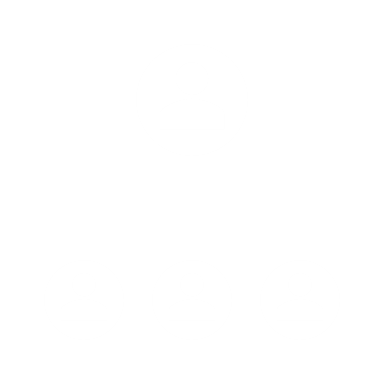 Support U/W remediation

Protect future earnings

Crystallise PYD for acquired businesses
Optimise resource allocation 

Exit non-core lines 

Support divestiture
Support capital distribution 

Fund strategic initiatives

Support M&A activity 

Manage Ratings
Cover typically aligned to specific objective, but benefits are not mutually exclusive
‹#›
‹#›
Fundamentals of Retrospective Reinsurance
Structures can be aligned to fit key economic objectives
Loss Portfolio 
Transfer
Adverse Development Cover
Legal Transfers
Hybrids
100% Placed
Partially Placed
At-the-Money
Out-of-the-Money
In-the-Money
Sale / RITC / Novation
“unlimited” protection
Before
After
Adverse Development Ceded
Carried Reserves Retained
Carried Reserves Ceded
Adverse Development Retained
Major insurance groups have been very active in the retrospective market
2020
2021
2022
$790B
$860B
$960B
Shift in motivations, now a pro-active capital and earnings optimization tool.
Estimated Global Market Run-off Liabilities*
Major insurance group retrospective deal activity~$40B traded since 2015
2023
$1000B
*PWC Global Insurance Run-off Survey
Seen a distinct change from mainly adverse development or run-off motivations, to using as a tool for capital, earnings and operational optimization
Carriers looking to create capital efficiencies by releasing prior-year reserves
Frequently cover lines of business that remain strategically important
Increasingly covering less mature portfolios
“In-force” portfolio management reduces the need for (increasingly expensive) capital; a viable alternative to debt / equity financing
Increasingly well understood and embedded part of the capital management toolkit  
Publicly disclosed transaction counts provide a barometer for growth in acceptance
>130 transactions over last 3-years; reserve volume traded exceeding $24B
Average transaction size increasing ~US$190m up from ~US$150m in the previous 3 year period 
Figures driven by greater number of larger, diversified transactions traded in most recent years with multiple deals >$1bn
‹#›
Market Development – Alignment to cycle
Innovation of solution applications
Future 
Application? 


Reserve solutions embedded into executive capital management and reinsurance purchasing strategy

Widely accepted as alternative capital instrument with broad market offering cover

Long term reinsurer relationships created

Broader availability of capital from rated, unrated and alternative sources will be required
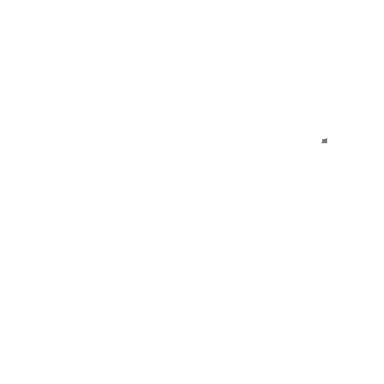 Current 
Market

Opportunity to generate strategic value and deepen reinsurer relationships

Increasingly seen as capital optimisation tool with comparison to other solutions based on relative CoC

Greater flexibility in terms of transaction structures 

But…price hardening and diminishing appetite from certain rated reinsurers for specific class & geographic exposures
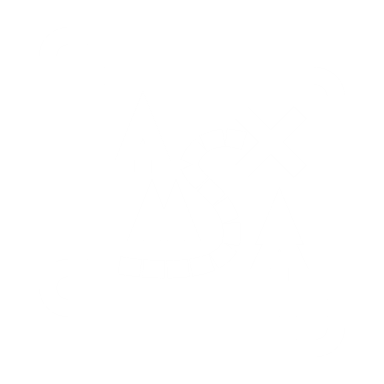 Historic 
Reputation

Legacy market stated following Asbestos crisis in London market

Transactional

Used as tool to transfer distressed and/or exited lines business

Market well capitalised but limited flexibility in respect of solutions
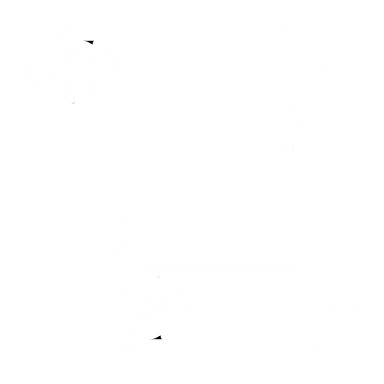 Time
‹#›
Solution development
Renewable retrospective: reinsurance as permanent capital source
Traditional Cover
Retrospective Reinsurance can be used as an effective lever to improve an insurers solvency ratio through the optimization of reserve and market risk capital charges 
Traditionally, when transacted for capital benefit, cedents  have focused on singular, material, transactions. These typically result in a significant capital uplift at placement, with diminishing benefit over time as outstanding claims reserves are paid
Solution Development
There is increased market interest in creating long term trading relationships that facilitate a continual stream of capital relief over time 
This can be achieved via the purchase of a series of minority cession LPTs that are placed on a renewable basis and subject to a supporting pricing framework / agreement between the cedent and reinsurer
Traditional LPT
Renewable LPT
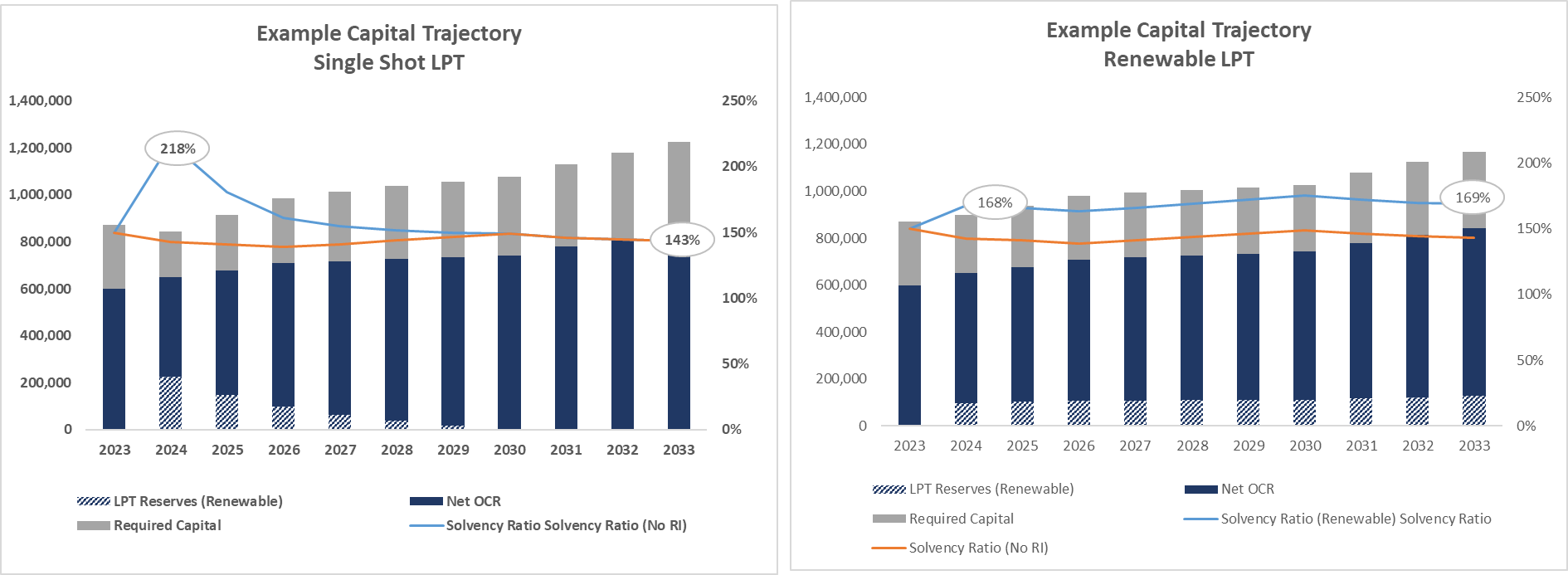 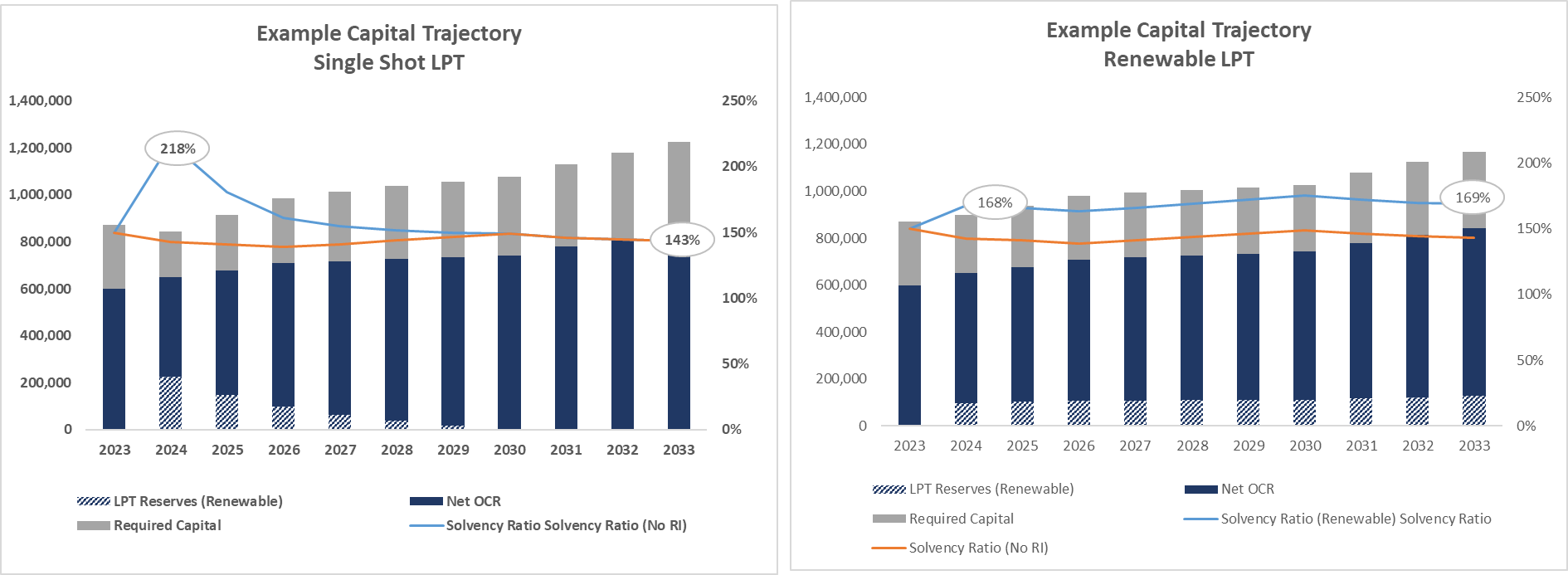 ‹#›
Investors increasingly understand retrospective as a capital management tool
MS Amlin LPT
SiriusPoint LPT
Background and motivations: 
Completed in conjunction with a broader change in underwriting strategy following a change in executive leadership
Covered reserves $1.3B (~25% of reserves at YE-22) including Int’l reinsurance and Lloyd’s Synd 1945 with 30% protection above ultimate loss on the portfolio
Reserves related to lines of business that the company exited or scaled back as well as continued operations (with claims control for continued business retained)
Provided capital relief in addition to an immediate, material, reserve release
Market reaction:
Immediate reaction was neutral to slightly positive but served as an additional “proof point” that new management team was executing its new strategy as the company works towards diversifying and expanding its investor base
Share price increased by 29% in the three months following the deal announcement
Background and motivations: 
Completed as part of a broader executive remediation plan – primarily to protect future earnings from potential PYAD (largely driven from non-core underwriting)
Transaction was sponsored by a relatively new executive team who, simultaneously, were focused on enhancing underwriting capability and optimizing expense functions
Transferred £1.1B of reserves via a Lloyd's RITC (relating to all business written prior to 2018)
Simultaneously an LPT of ~£100M was placed that transferred the liability associated with all discontinued business from 2018 onwards
Facilitated a sub 100% COR being presented (for the first time in seven years)
Market reaction:
While the transaction was large in the context of the Lloyd's market, it was small in the context of the overall MS&AD group, with a consequent muted share price reaction
Retrospective deals supporting re-underwriting have not weighed negatively on stock performance
‹#›
A retrospective transaction need not contain negative signalling
Insurers are increasingly undertaking transactions proactively from a position of strength
Insurers are increasingly proactively approaching transactions from a position of strength
There is no systematic trend between deal announcement and share price reaction; deals are often executed as part wider group initiatives 
Unless accompanied by bad news, deals often lead to a positive analyst and share price reaction
Increasingly recognized by investors and analysts as a pro-active capital and earnings optimization tool
Market messaging is key, particularly key points that increase financial strength or competitive position
Sample of retrospective transactions that were material to the group
Sample of retrospective transactions that were material to the group
‹#›
Key term considerations
Clarity on preferred broad terms to meet core objectives
‹#›
Drafting and deal issues
A buyer’s and seller’s perspective
Scope of cover 
Clarity required on exactly what part of the business is being covered

Collateral requirements 
Where is collateral being held and in what form?

Claims control
Will the cedant retain claims control or is it happy to relinquish it to the reinsurer?
Drafting and deal issues cont.
Disclosure
Issues around the availability/accessibility of relevant documents

Representations and warranties
	What are the parties’ expectations here?

Exit route
Is this a pre-cursor to a sale or portfolio transfer?